HPV疫苗校園宣導
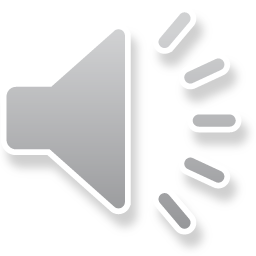 預防
子宮頸癌
1
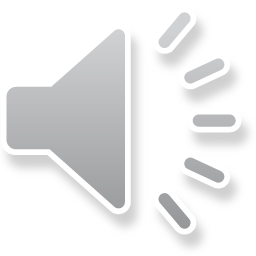 什麼是子宮頸癌?
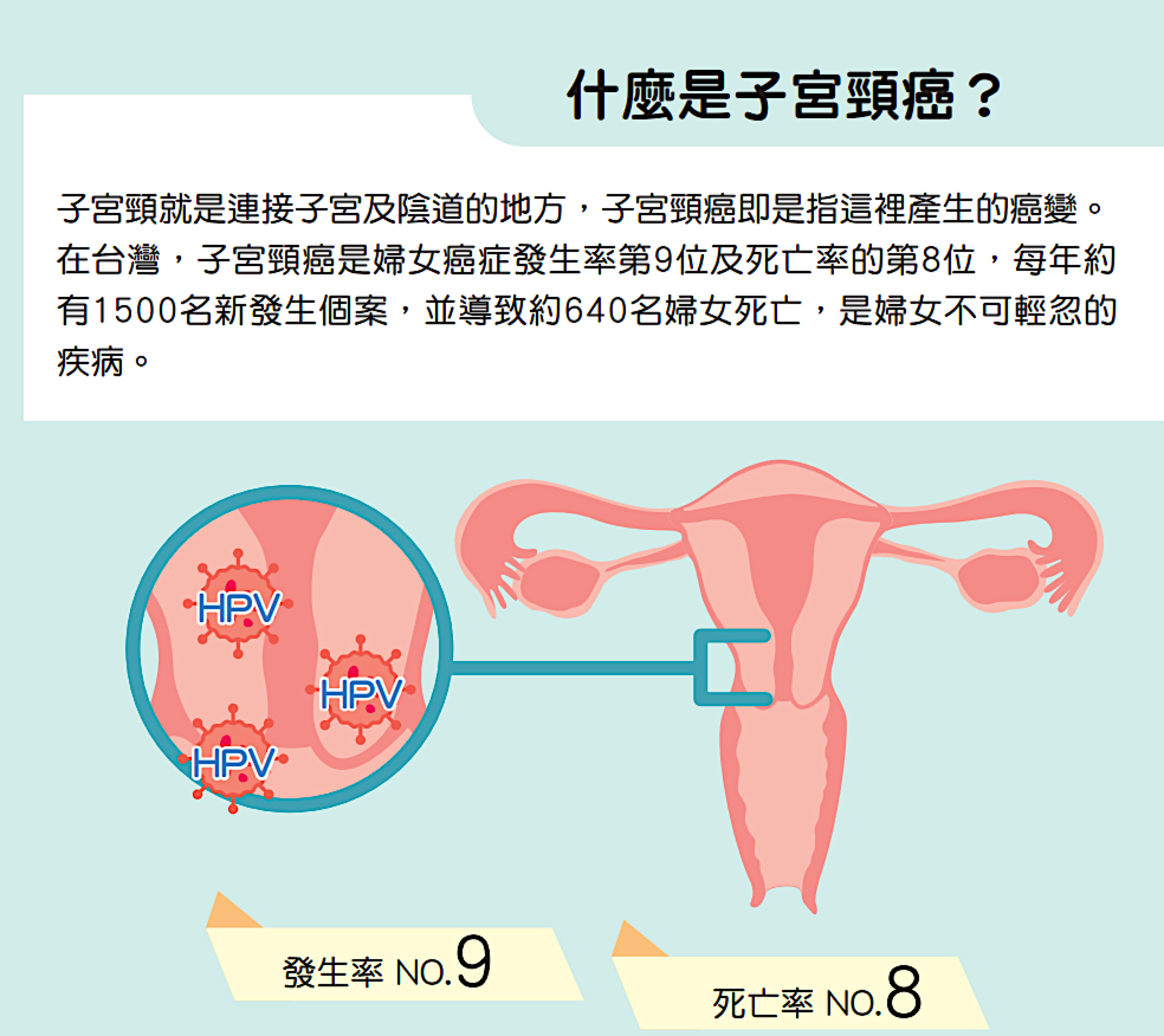 2
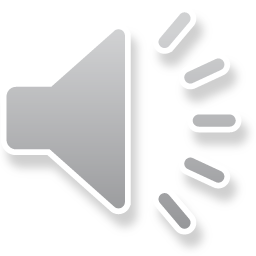 為什麼會得子宮頸癌?
感染HPV。
3
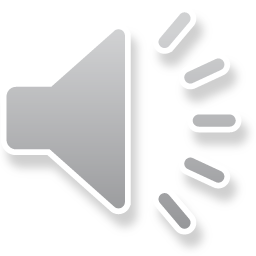 人類乳突病毒(簡稱HPV)是一種病毒，高達一百多型，男性及女性都可能感染。依照致癌的風險高低，分為高危險型與低危險型。
4
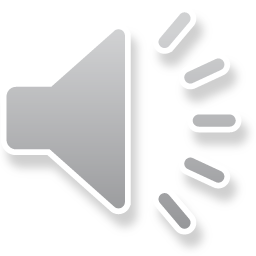 女性終其一生約有8成的機會感染HPV。
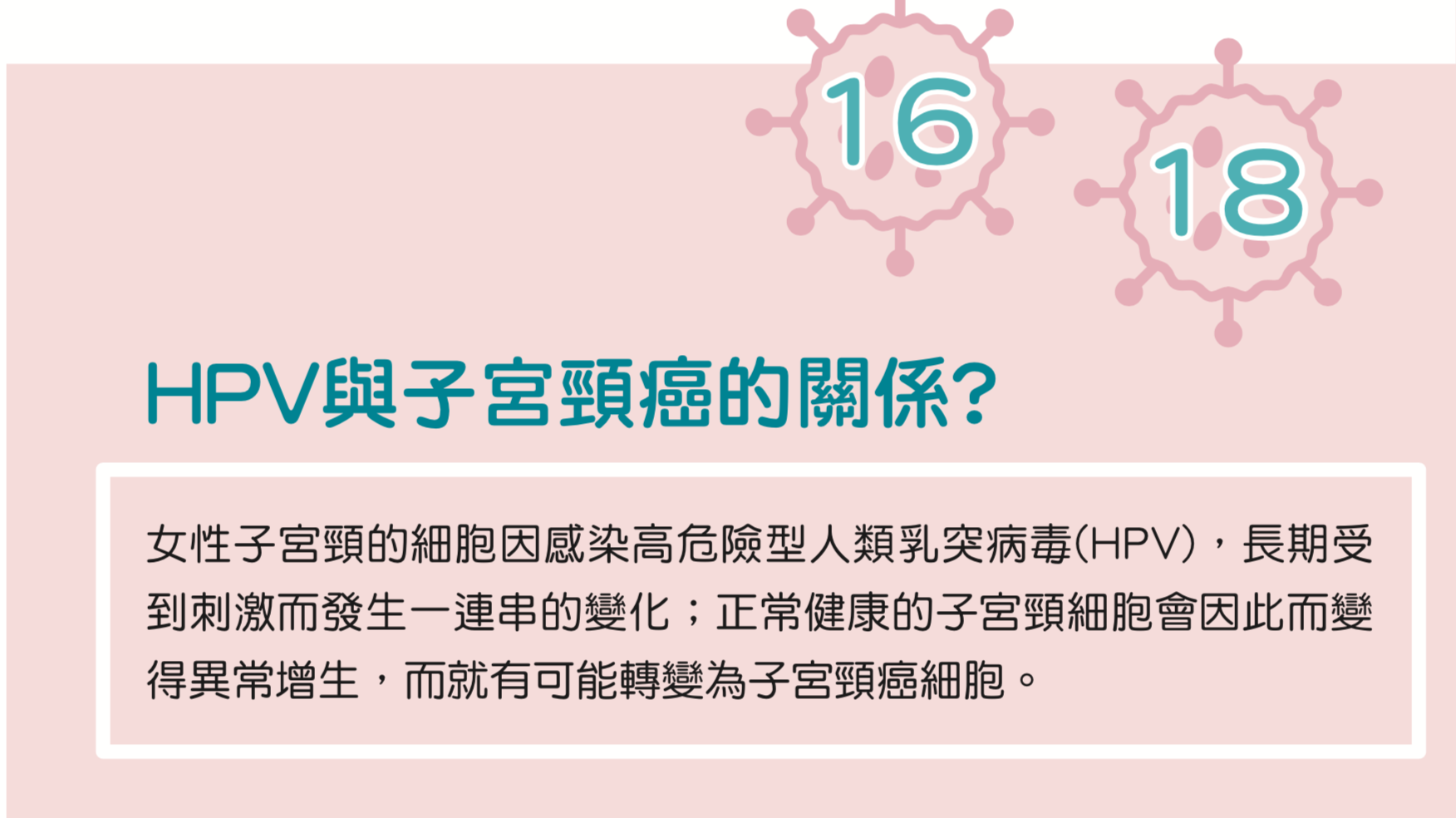 HPV的傳染途徑? 1.性接觸(主要)。2.生殖器皮膚接觸、生殖器接觸帶有HPV的物品(次要)。
HPV感染一般沒有明顯症狀，女性感染HPV後多會自行痊癒，但有約1成婦女無法清除HPV，造成持續感染，就有可能導致子宮頸癌前病變，甚至子宮頸癌。
HPV也會造成陰莖癌、肛門癌、口腔癌、口咽癌、舌癌、 扁桃腺、菜花及其他生殖器病變。
目前並無特定藥物可治療HPV感染。
5
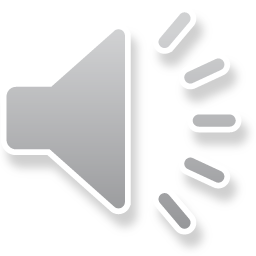 國健署提供30歲以上女性        免費每年一次子宮頸抹片檢查
HPV
6
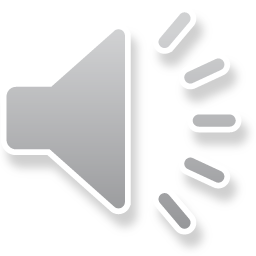 70%
7
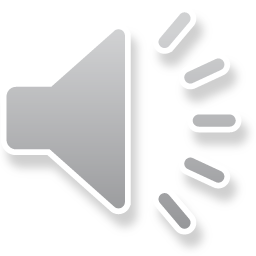 6-10年
8
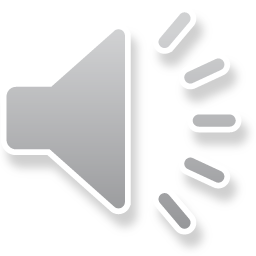 9
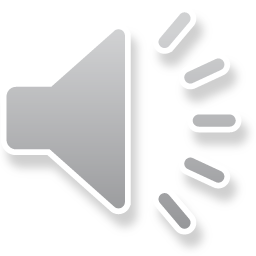 誰是公費HPV疫苗接種對象?
1.符合111年接種對象女生(認學籍不認年齡)
2.我國國籍(看身分證字號，持居留證無法接種，如D900000078)
         *學生本人非我國籍，但父或母任一方具本國國籍者，需事先向衛生局提出施打申請
3.未曾接種過HPV疫苗(包括自費、除同價別可銜接外)
4.學生及家長皆同意，並簽署同意書
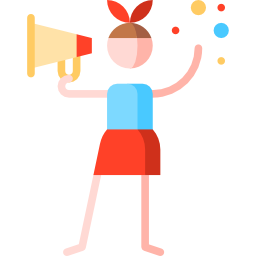 需符合上述資格才可以免費接種唷！
10
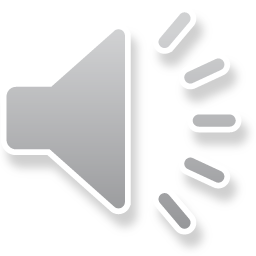 九價疫苗接種間隔(未滿15歲打兩劑)
首次劑量︰在一個選定的日期
第二劑︰在首次接種後的六個月
11
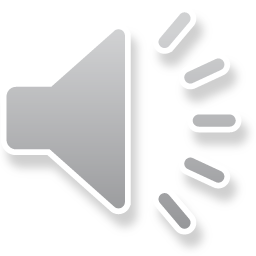 九價疫苗接種間隔(滿15歲打三劑)
首次劑量︰在一個選定的日期
第二劑量︰在首次劑量的二個月後
第三劑量：在第二劑四個月後
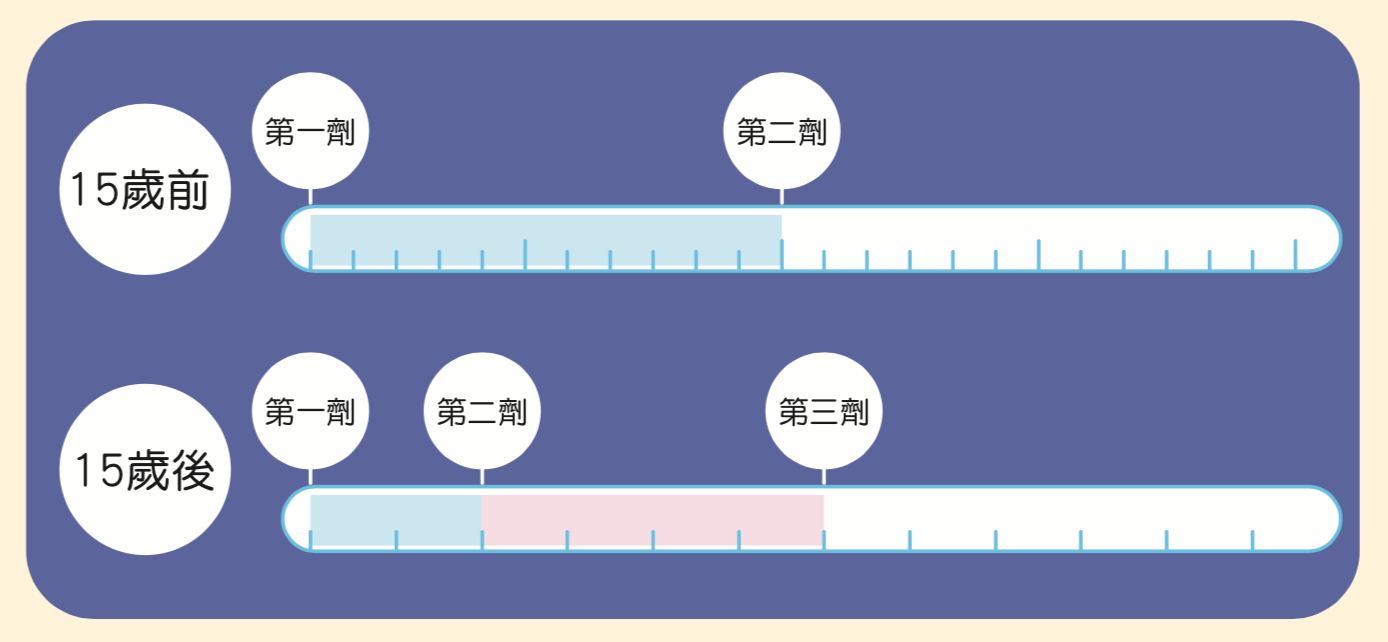 12
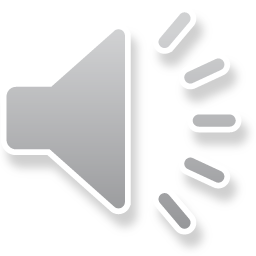 13
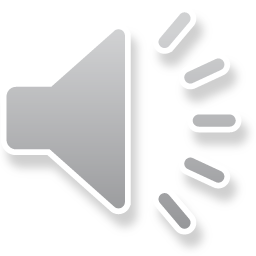 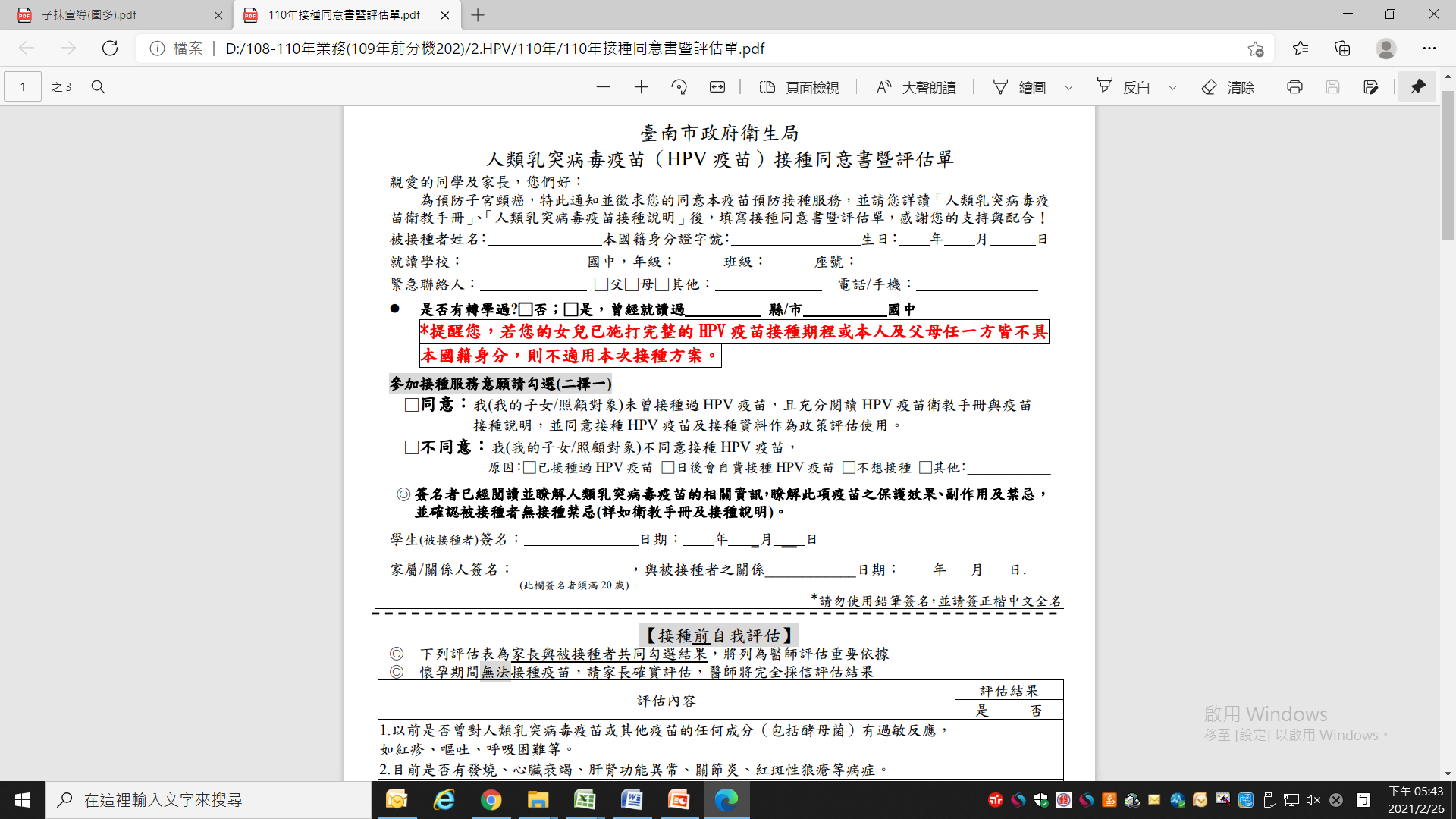 接
種
同
意
書
暨
評
估
單
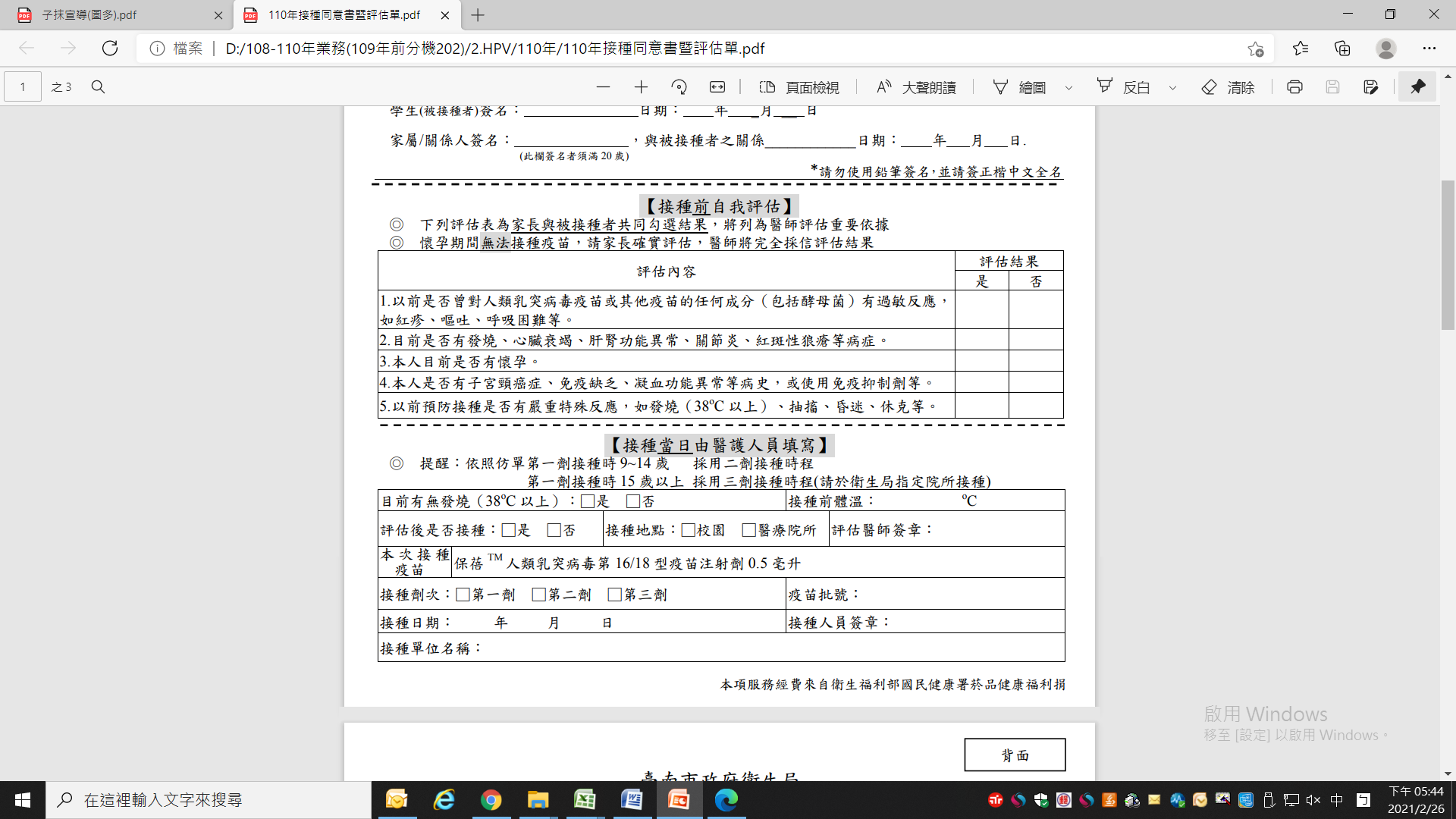 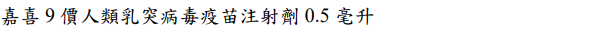 14
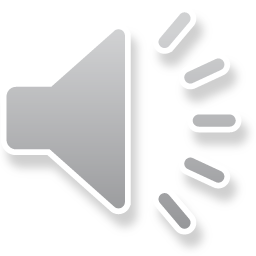 接種紀錄卡
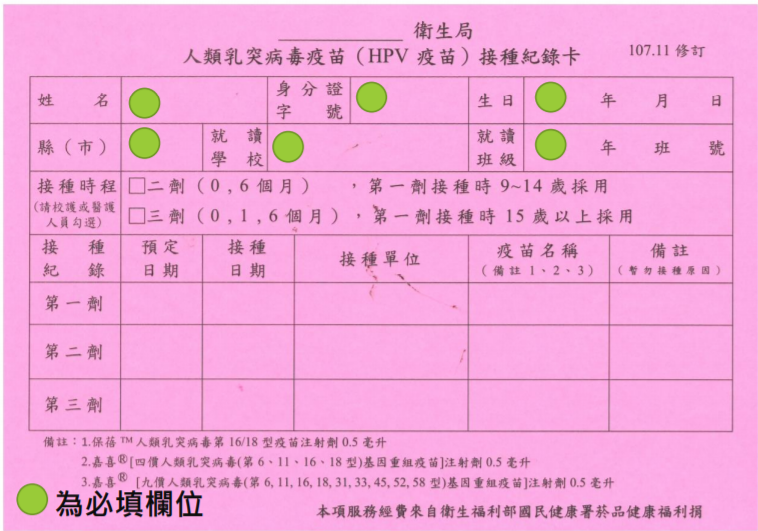 2
15
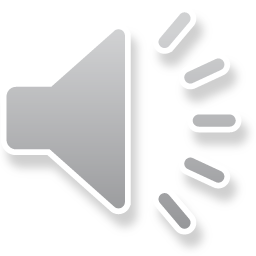 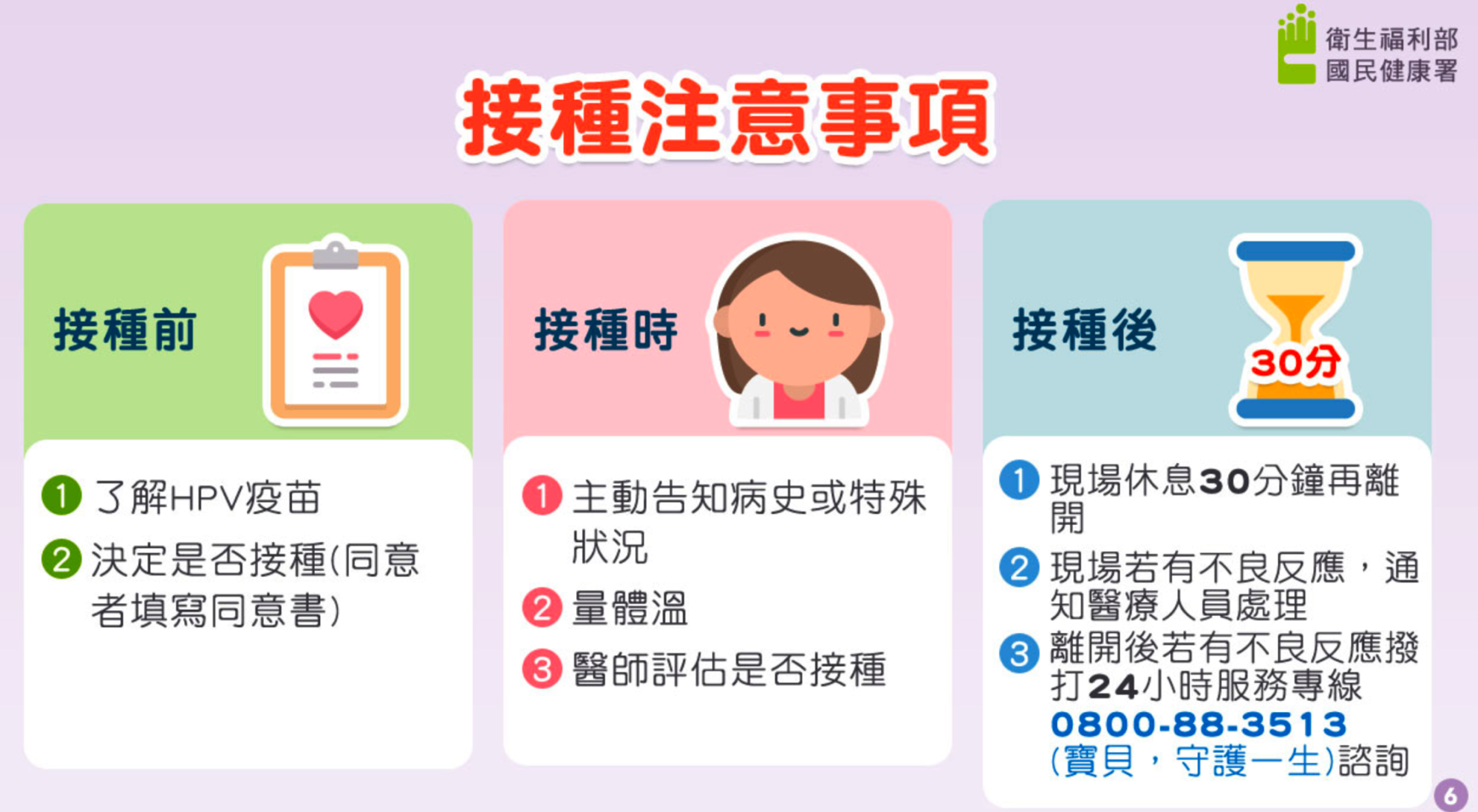 16
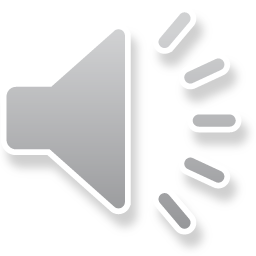 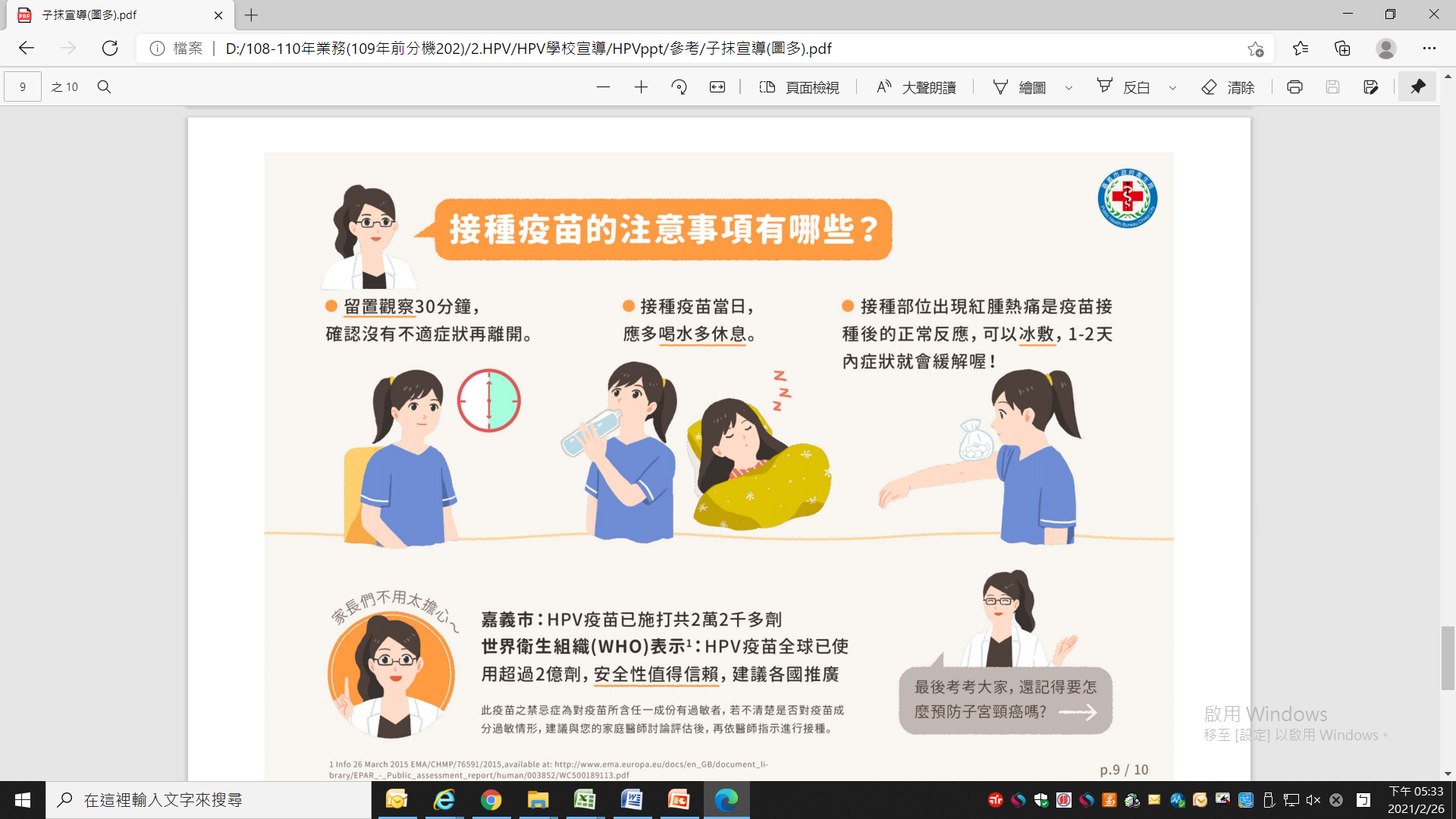 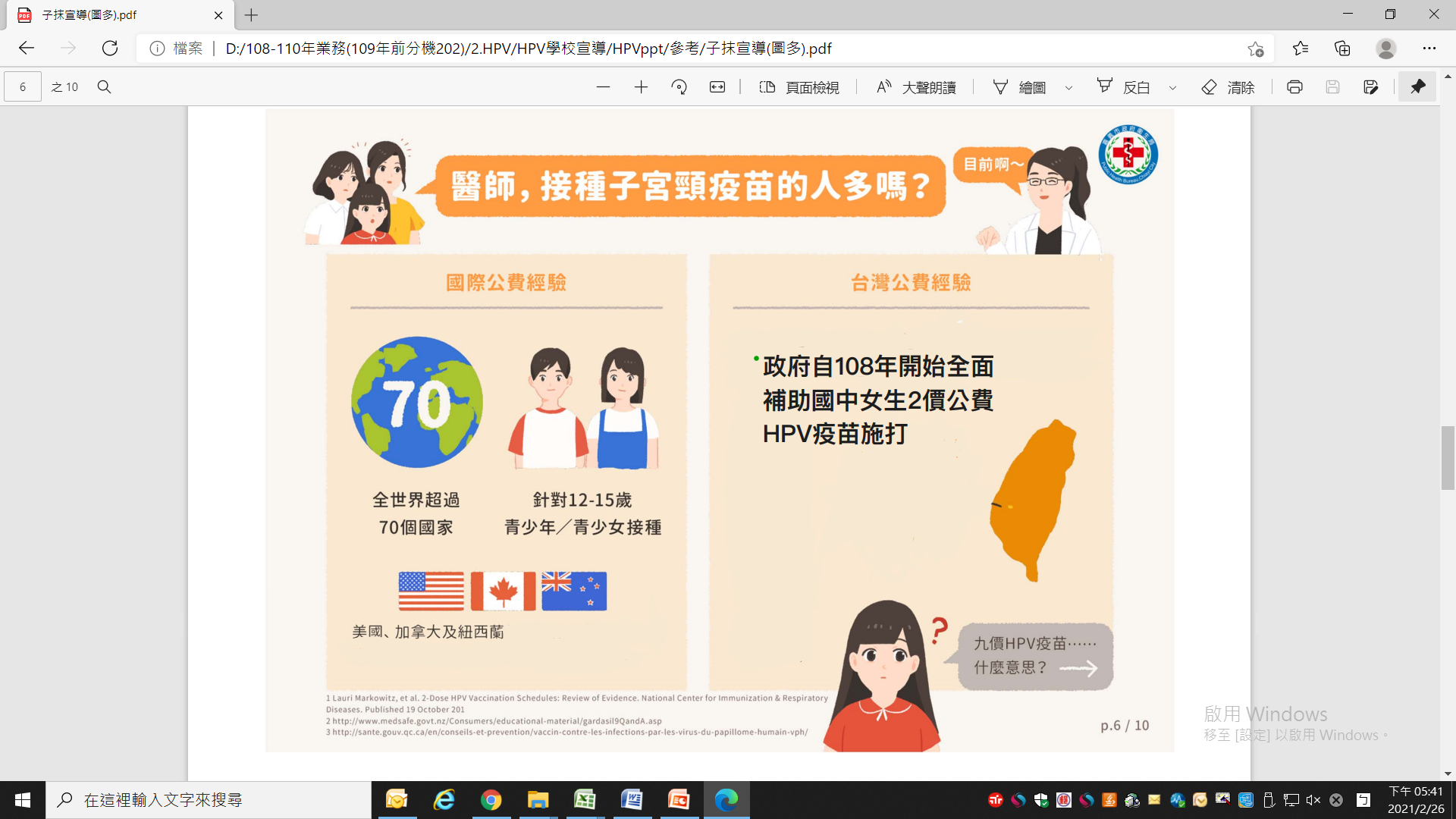 17
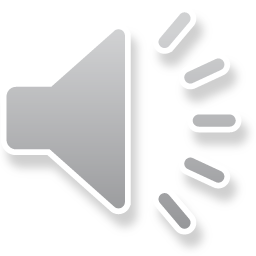 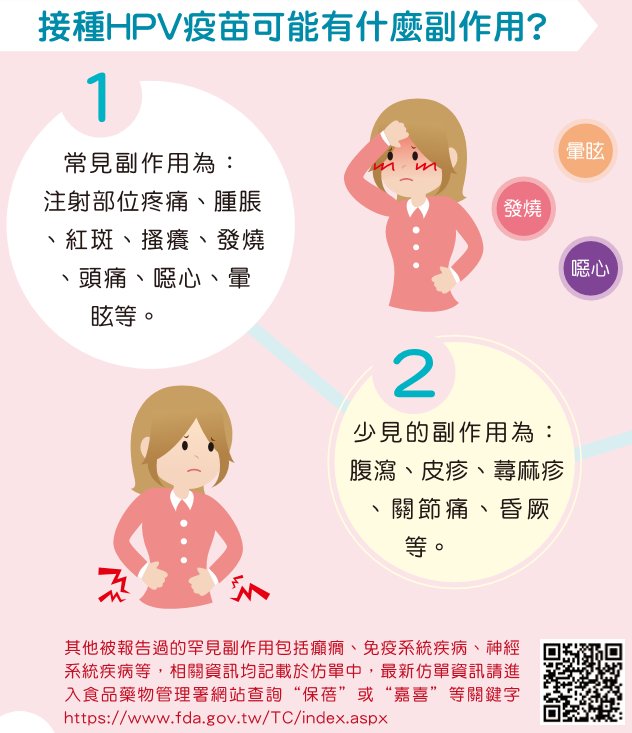 18
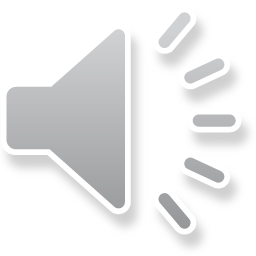 19
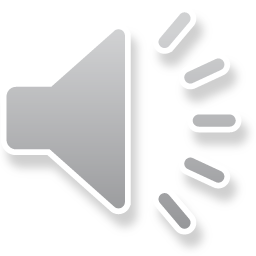 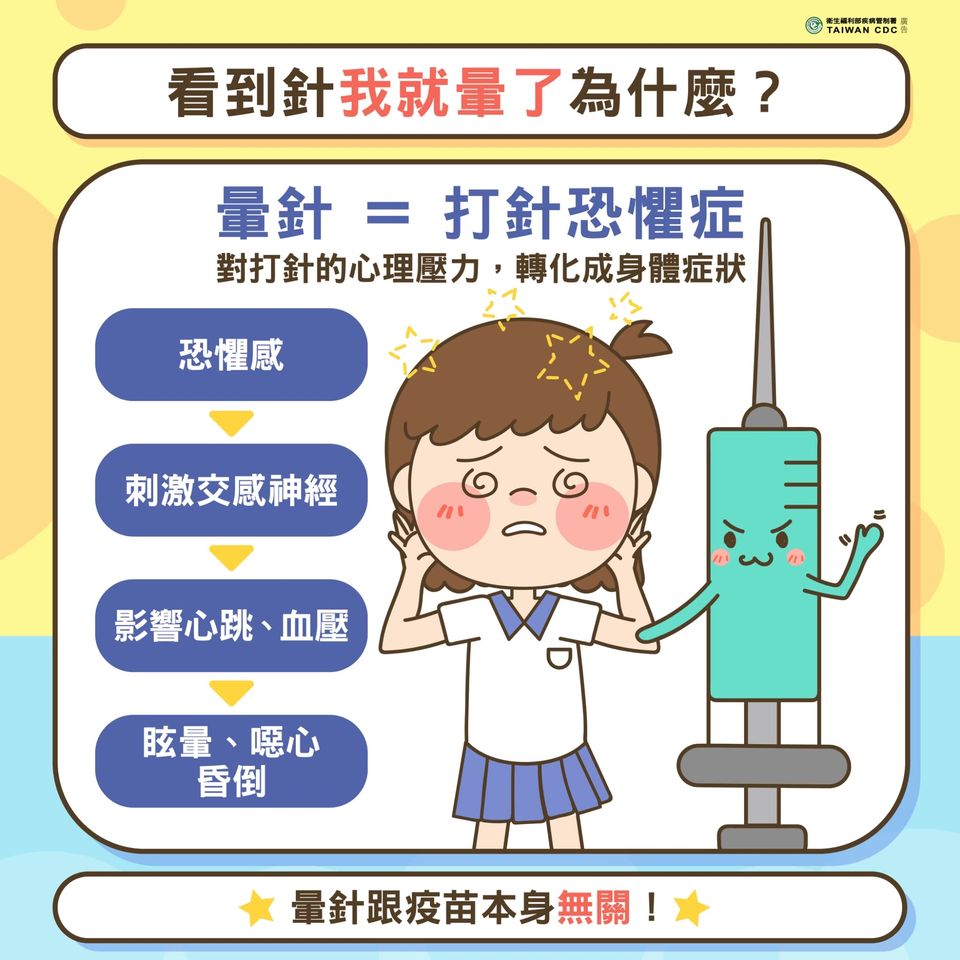 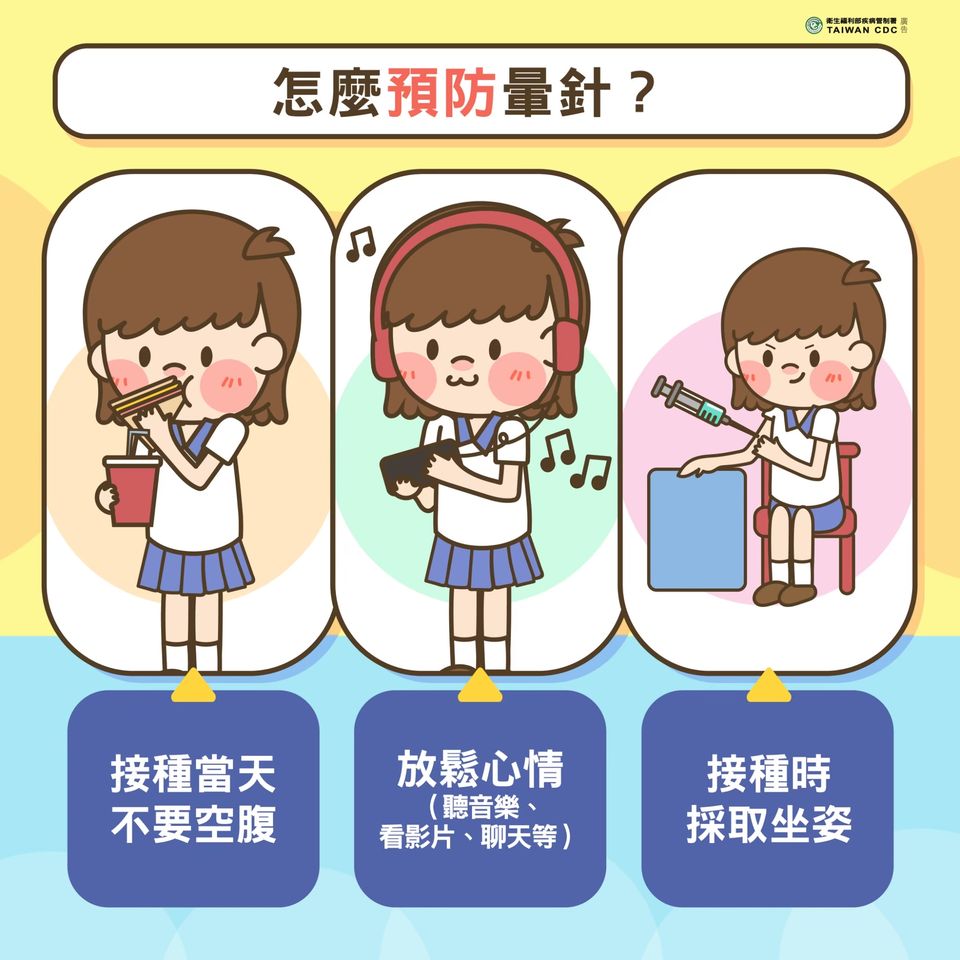 20
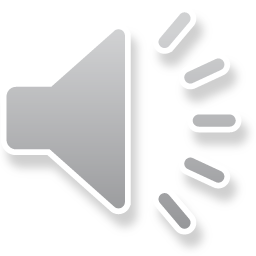 原地休息觀察30分鐘
21
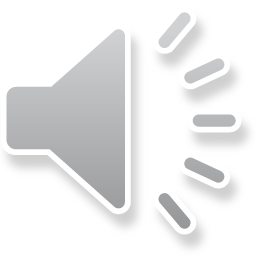